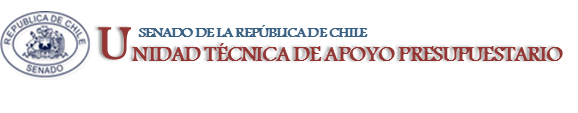 EJECUCIÓN PRESUPUESTARIA DE GASTOS ACUMULADAAL MES DE DICIEMBRE DE 2019PARTIDA 23:MINISTERIO PÚBLICO
Valparaíso marzo 2020
EJECUCIÓN PRESUPUESTARIA DE GASTOS ACUMULADA AL MES DE DICIEMBRE DE 2019 MINISTERIO PÚBLICO
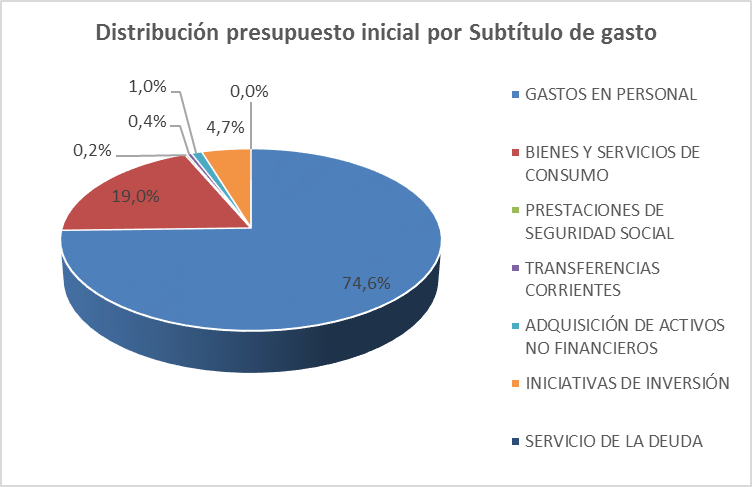 Fuente: Elaboración propia en base  a Ley de Presupuestos 2019
2
EJECUCIÓN PRESUPUESTARIA DE GASTOS ACUMULADA AL MES DE DICIEMBRE DE 2019 MINISTERIO PÚBLICO
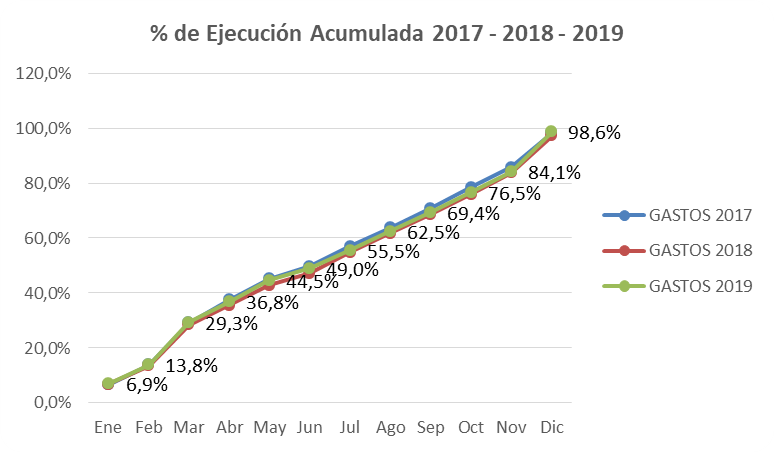 Fuente: Elaboración propia en base  a Informes de ejecución presupuestaria mensual de DIPRES
3
EJECUCIÓN PRESUPUESTARIA DE GASTOS ACUMULADA AL MES DE DICIEMBRE DE 2019 MINISTERIO PÚBLICO
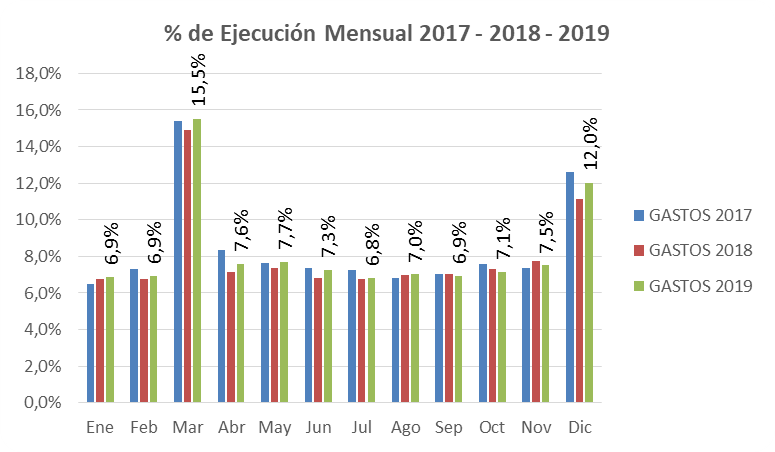 Fuente: Elaboración propia en base  a Informes de ejecución presupuestaria mensual de DIPRES
4
EJECUCIÓN PRESUPUESTARIA DE GASTOS ACUMULADA AL MES DE DICIEMBRE DE 2019 MINISTERIO PÚBLICO
en miles de pesos de 2019
Fuente: Elaboración propia en base  a Informes de ejecución presupuestaria mensual de DIPRES
5